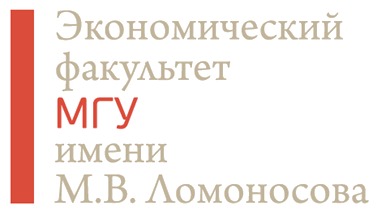 VII Международная конференция 
«Антимонопольное регулирование ценообразования 
на товарных рынках Российской Федерации»
2 февраля 2024
Биржевая торговля – лекарство от всех болезней? О сосуществовании биржевого и внебиржевого сегментов на товарных рынках
Карина Ионкина, ЭФ МГУ, РАНХиГСАлександр Курдин, ЭФ МГУ, РАНХиГС
Биржевая торговля и смежные сферы: серия наших разработок
2020 (РАНХиГС): Проконкурентные и антиконкурентные эффекты внедрения биржевых механизмов на товарных рынках
 2021 (МГУ): Оценка экономического содержания действий трейдеров (на биржевых рынках нефтепродуктов)
2022 (МГУ): Оценка обоснованности применения производных финансовых инструментов в сфере торговли углем в 2021-2022 годах
2022-23 (МГУ): Риск биржевой торговли газом в рамках единой торговой сессии для общего рынка газа Евразийского экономического союза и внутренних рынков газа государств-членов Евразийского экономического союза
2023 (МГУ): Организация регулируемой биржевой торговли и внебиржевых сделок с цементом
2
Мотивация
Определение конкурентной рыночной цены - один из главных практических вопросов антитраста
 А биржевой индекс – один из возможных апроксиматоров для конкурентной рыночной цены
 В соответствии с Национальным планом развития конкуренции на 2021–2025 годы биржевая торговля - одна из приоритетных задач в сфере развития конкуренции
 Важно сформулировать риски биржевой торговли, возникающие в условиях сосуществования биржевого и внебиржевого сегментов
 Все ли хорошо на наших биржевых товарных рынках?
3
Повторяющиеся вопросы
Любой ли товар подойдет для биржи?
 Каковы характеристики биржевого товара? 
И что будет, если торговать на бирже «неподходящим» товаром?
 Могут ли сосуществовать биржевой и внебиржевой сегменты?
 Есть ли проблема в разных правилах ценообразования? 
Всегда ли на бирже формируется конкурентная цена или есть «узкие места»?
 Цена, сформированная в условиях низколиквидной биржи и при ограниченной рациональности инвесторов - фактор образования спекулятивных «пузырей» = > искажающее представление о цене на рынке [Aulerich, Irwin, Garcia, 2014]
 Наличие значительного числа продавцов и покупателей на бирже не гарантируют, что сговор не может поддерживаться [Christie, Schultz, 1994]
4
Какие свойства нужны для биржевого товара
Отсутствие дифференциации товара по  производителям / для потребителей (горизонтальной дифференциации)
То есть взаимозаменяемость (fungibility)
Отсутствие дифференциации товара по качеству (вертикальной дифференциации)
То есть однородность (uniformity)
Эластичность предложения
С одной стороны, предложение должно быть стабильным
С другой стороны, оно должно адаптироваться к конъюнктуре во избежание спекуляций. Один из факторов эластичности – хранимость товара, но есть и другие
Если товар не удовлетворяет свойствам – то тогда не будет ликвидной торговли и надежного индикатора
5
Нефтепродукты: позитивный пример (вроде бы)
Биржевая торговля создана как реакция на «волны» антимонопольных дел против ВИНК
Минимальные объемы продаж нефтепродуктов и решение ряда сопутствующих проблем позволили повысить ликвидность и сделать приличный бенчмарк
Но социальная значимость и отраслевое лобби не дают отпустить рынок в свободное плавание (отсюда – демпфер, внешнеторговые ограничения)
6
Нефтепродукты: проблемы развития в действующей модели
Более 1000 инструментов
 Более 2000 участников торгов
 Более 300 базисов поставки
НО
Регуляторы сохраняют и повышают нормативы отгрузки на биржу: к торговле все еще надо принуждать – большинство крупных поставщиков торгуют по нормативу
В октябре 2023 г. были повышены нормативы по бензину с 13% до 15%, по дизелю – с 9,5% до 12,5% от объема выпуска – якобы это должно помочь снизить волатильность цен 
Слабо развит срочный рынок
А именно это могло бы дать высокую ликвидность, ведь там формируется большой объем торгов даже при низких физических поставках
Дисбаланс попыток регулирования цен в рознице и ориентации на биржевой бенчмарк в опте
Если цены «схлопываются»: в рознице низкие, а на опте высокие, то куда деваться независимым продавцам
7
Природный газ
Оптовый и розничный рынки природного газа в России
Оптовый рынок: регулируемый и нерегулируемый сегменты
Нерегулируемый сегмент оптового рынка: биржевой и внебиржевой сегменты
Внебиржевые сделки регистрируются на бирже
Биржевая торговля – с 2014 года
Площадка – СПбМТСБ
Условия:
Товар - «Газ горючий природный промышленного и коммунально-бытового назначения»
Базисы поставки - КС «Надым», «622,5 км (Локосово)», КС «Парабель»
Сроки поставки - «на следующий месяц», «на сутки», «на нерабочий день n»
Ограничено число инструментов
8
Природный газ
Опыт России
Высокая концентрация
Низкая ликвидность
=> Цена на бирже не может служить бенчмарком
Возможные эффекты
Риски манипулирования рынком со стороны производителей
Прозрачность – возможны антиконкурентные коллективные действия (и «Газпром» с двух сторон!)
Наличие неквалифицированных участников на бирже => нет бенчмарка
При появлении новых инструментов торгов – риски спекуляции
Пути развития
Требования к участникам о нормативах продажи
Повышение привлекательности за счет новых инструментов, развития балансировки и пр.
Рынок ЕАЭС
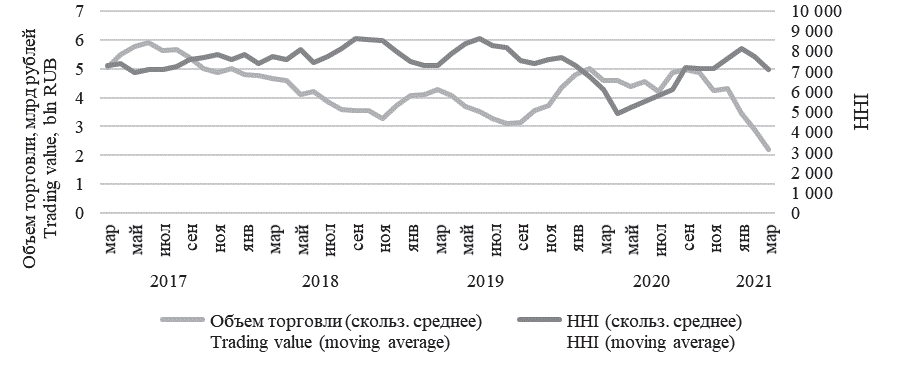 Источник: Курдин, Коломиец, 2022
9
Биржевая торговля сырьевыми товарами: российская специфика
10
Уголь
Запуск торгов в России – февраль 2023 года
Модель торгов с пересчетом цены биржевого договора по фактическому качеству товара
На бирже осуществляются торги товаром нормативного качества, рассчитываются ценовые индексы 
В момент отгрузки поставщик берет пробы товара и направляет в независимую аккредитованную лабораторию
Итоговая цена формируется в зависимости от соответствия качественных характеристик нормативным (возможно применение понижающего коэффициента)
Условия торговли (при запуске)
Доступно 5 базисов поставки
Марки – Д и ДГ
Число инструментов ограничено
11
Риски биржевой торговли
Риски искажающего воздействия на национальные рынки
Расчет на биржу (а не на двусторонние контракты) при ошибочных ожиданиях может создавать дисбалансы на рынке (особенно в условиях сезонности и проч.)
Особенно если биржевые и внебиржевые механизмы сосуществуют – пример с рынком нефтепродуктов
Риски в сфере нарушений антимонопольного законодательства
Необоснованный ценовой бенчмарк низколиквидного рынка или индикатор для координации 
Как можно пользоваться бенчмарком при единичных сделках (пример с углем) или если «Газпром» с обеих сторон (пример с газом)?
12
Риски биржевой торговли
Риски ценового манипулирования и искажения биржевых цен
Недостаточная прозрачность, приток неквалифицированных инвесторов, спекуляции ведут к отклонению от экономически обоснованных цен
Претензии к трейдерам с крайне сложным разбирательством на рынке нефтепродуктов свидетельствуют, что готовность ФАС России к этим историям пока неочевидна
Риски нарушения регулирующих механизмов на рынке
Участникам рынка, да и государству сложно планировать деятельность, если экономика отрасли зависит от нестабильных биржевых цен
Риски в сфере инфраструктурных ограничений
Для биржи нужно изобилие инфраструктурных мощностей
Эта проблема возникает в контексте специальной инфраструктуры (пример газа), но при современных сложностях с железнодорожными поставками из-за перестройки национальной логистики риски есть и на других рынках
Риски издержек биржевых процедур
13
Выводы
Государству в России пока не удалось создать образцово-показательный биржевой рынок где-либо
Хотя местами ростки пробились довольно прилично (нефтепродукты)
Но это не означает бессмысленность затеи
Лучшие в мире биржевые рынки – самые ликвидные и прозрачные – развивались «снизу»
Но это сопровождалось формированием благоприятных условий, таких как дерегулирование цен на биржевые товары и реструктуризация естественных монополий 
Современные биржевые рынки требуют развития торговли сырьевыми деривативами
14